IEEE Central Texas Section2018 Fall Leadership Planning MeetingAugust 25, 2018San Marcus, TX
Section Committee/Officer Name: 
Chapter/Affinity Name: Austin ComSoc/SP & Computer/EMBS
Prepared by:  Fawzi Behmann
1
8/24/18
Mission and Leadership Team
Mission/2018 Focused Initiatives*

The IEEE ComSoc/SP & Computer/EMBS joint chapters seek to be the organization of choice of being relevant to the Central Texas professional community in provide education, reachin- out  and networking opportunities.

2018 Focus: “Understanding collaborative capabilities and transforming to ecosystem solutions for for smart community/City (e.g. Health & Wellness, transportation, energy, public safety, education)
Deliverables:
Hold monthly high quality technical meeting
Distinguished Lecturer/Speaker
Community Outreach Initiatives:
Collaboration on advancing smart solutions “Health and Technology”, “Data Analytics”
Education & Networking events
Focused groups and workshops
Feedback form 
Website & Listserv & Social media
	Financial health (separate budget)

Leadership Team
Chair						              Fawzi Behmann
Position				ComSoc/SP				Computer/EMBS
Vice Chair				Norma Antunano				Hema Ramswamy 	
Secretary/Program		Brad Wallace				Ehsaneh “Sunny” Shahaidar
Treasurer/Outreach		Fawzi Behmann				Hema Ramswamy 
Webmaster/Social Media	Norma Antunano				Norma Antunano
Past Chair				Hanan Potash				
Liaison with AT&T			Eric Zavesky/Frances Freeman
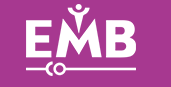 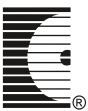 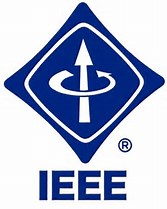 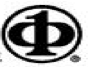 Austin
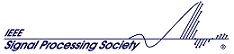 2
8/24/18
(*) These can be technical meetings, workshops, networking events, etc.
2018 Key Accomplishments
Meetings (month, topic, L31):
Jan 23: “Data & ANALYTICS: EMERGING TECHNOLOGY RESEARCH THAT DRIVES PRODUCT STRATEGY" , 
	Donna Imam of Austin, TX based tech firm Inteleaf 
Feb 27: “Interconnects for Next Generation SOC Designs”, 
	Dr. Syed Shah
Mar 27:  “Highlights of some NXP Initiatives for Smart City”
	Kwok Wu, PhD, Head of Embedded Software & Systems Solutions, Freescale/NXP
Apr 26: “Developing Riley - An App to Assist People who are Blind and Visually Impaired”, 
	Karen Kilroy, Coach at the Texas School of the Blind and Visually Impaired  
Jun 28:  “HPC, Machine Learning, and other Engineering Problems to Consider”, 
	Dr. Damian Valles, Prof. Ingram School of Engineering Texas State Univ., San Marcos
Jul 25: “Are you ready for 5G?”, 
	Fawzi Behmann, President TelNet Management Consulting Inc.
Aug 23: “Chip security vulnerability: How to close the gap between design software & design hardware ” ,
	 Keith Guidry, CTO, Sawblade Ventures

Other Activities/Events:
Westwood HS Sc & Health Board – volunteer opportunity
GreenTech 
SxSW
3
8/24/18
2018 Chapter Vitality & Help Needed
Chapter Vitality Assessment (Strong, Ok, Need Improvement) 
Collaboration with external entities can bring ~5x attendance.
Certain subjects brings unique audience resulting in maximum benefits to all.
Feedback form has identified other volunteers, speakers and new ideas.





Top Help Needed/Issues 
Step up with new membership activities 
Database of volunteer to help
Reach out collaborative activities
4
8/24/18
Others/Backup
Xxxxx
xxxx
5
8/24/18
CTS Leadership
CTS
Chapters/Affinity
Committees
Strategic Plan
Policies and Procedures PARP
Awards and Recognition
Membership Development
Electronics Communications
Website
vTools
Communications Portal
Conferences/Events
Section-Chapter Vitality Chair
Finance
K-12 Educational Activities
University Activities
Professional Activities – PACE
Outreach Program
Humanitarian
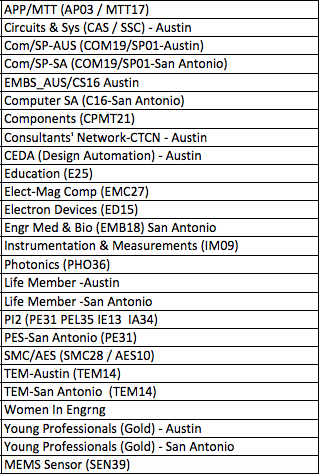 Chair
Fawzi Behmann

Vice Chair – A
Fabio Gomez

Vice Chair – SA
Ehsaneh Sunny Shahhaidar

Secretary 
Raymond Choo

Treasurer
Bill Martino

Past Chair
Leslie Martinich

Past Past Chairs
Kenny Rice
Coordinators
Analog
Mid-month reminder
Web Master
Communications Portal
Public Relations
6
8/24/18